সবাইকে শুভেচ্ছা
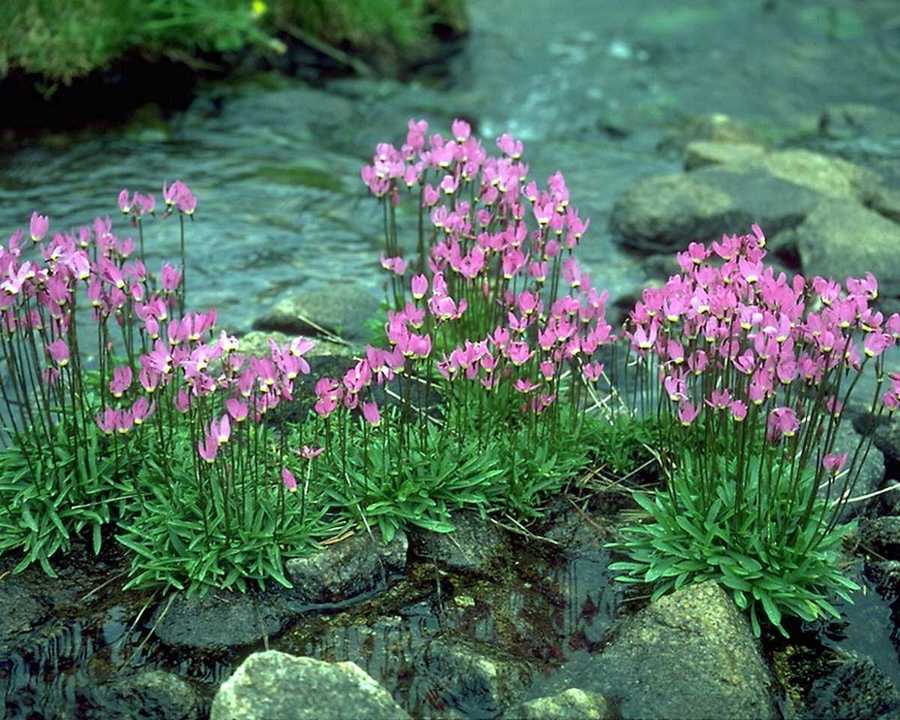 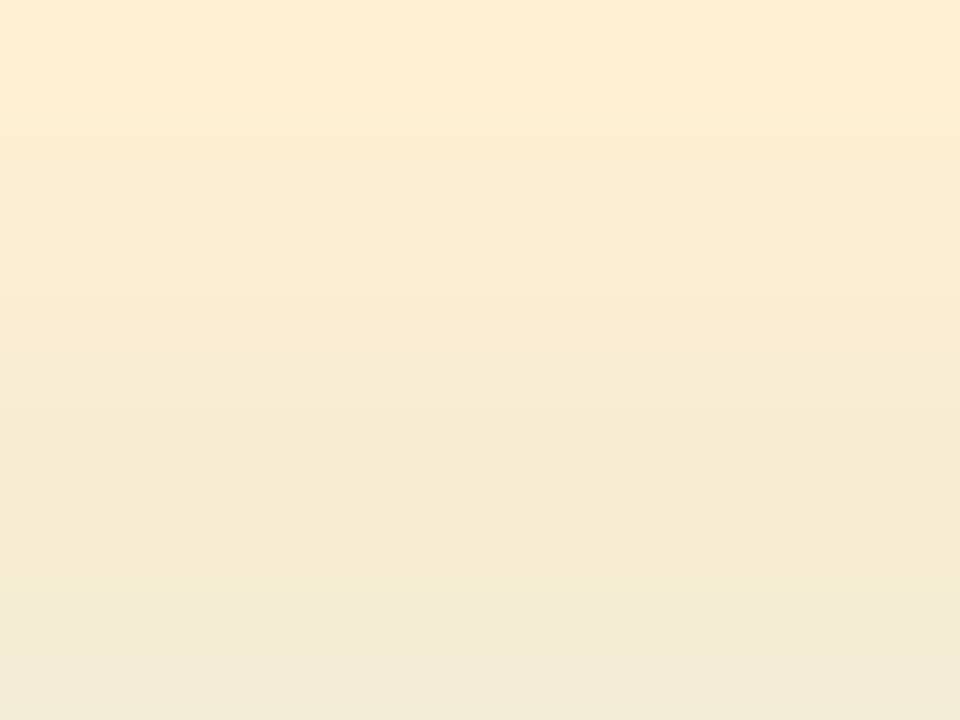 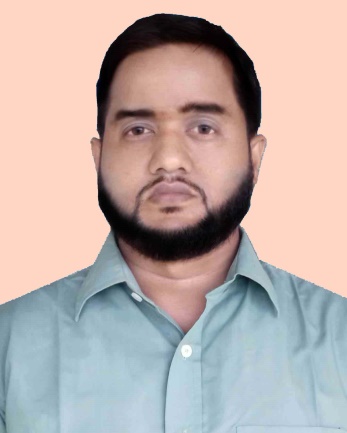 ‡gvt BqvwQb mi`vi
mnKvix wkÿK(MwYZ)
`yaj BDwbqb gva¨wgK we`¨vjq
ev‡KiMÄ, ewikvj|
‡gvevBjt 01716669831
পাঠ পরিচিতি
শ্রেণিঃ নবম
বিষয়ঃ রসায়ন
অধ্যায়ঃ  চতুর্থ
বিষয়ঃ পর্যায় সারণি
সময়ঃ ৫০ মিনিট
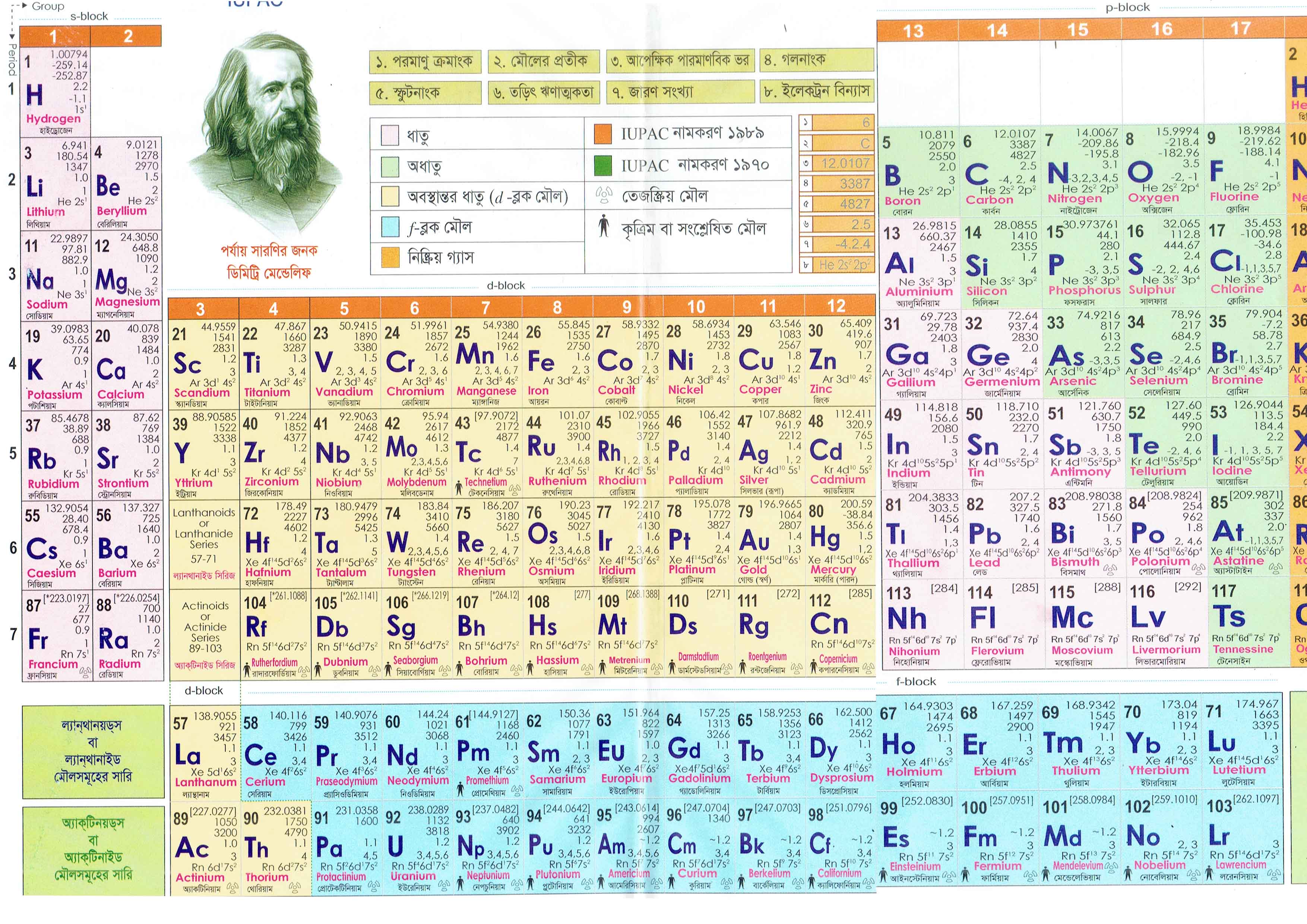 চল আজ আমরা পর্যায় সারণির 1ও2 গ্রুপ সম্পর্কে জানব।
1
পরমানুর ক্রমাংক-
Hydrogen
মৌলের নাম-
1.00794
আপেক্ষিক পারমানবিক ভর -
H
-259.14
গলনাংক-
-252.87
স্পুটনাংক-
1
জারন সংখ্যা-
ইলেকট্রন বিন্যাস-
চল আজ আমরা পর্যায় সারণির 1ও2 গ্রুপ সম্পর্কে জানব।
3
পরমানুর ক্রমাংক-
Lithium
মৌলের নাম-
6.941
আপেক্ষিক পারমানবিক ভর -
Li
180.54
গলনাংক-
1347
স্পুটনাংক-
1
জারন সংখ্যা-
ইলেকট্রন বিন্যাস-
চল আজ আমরা পর্যায় সারণির 1ও2 গ্রুপ সম্পর্কে জানব।
11
পরমানুর ক্রমাংক-
Sodium
মৌলের নাম-
22.9897
আপেক্ষিক পারমানবিক ভর -
Na
97.81
গলনাংক-
882.9
স্পুটনাংক-
1
জারন সংখ্যা-
ইলেকট্রন বিন্যাস-
চল আজ আমরা পর্যায় সারণির 1ও2 গ্রুপ সম্পর্কে জানব।
19
পরমানুর ক্রমাংক-
Potassium
মৌলের নাম-
39.0983
আপেক্ষিক পারমানবিক ভর -
K
63.65
গলনাংক-
774
স্পুটনাংক-
1
জারন সংখ্যা-
ইলেকট্রন বিন্যাস-
চল আজ আমরা পর্যায় সারণির 1ও2 গ্রুপ সম্পর্কে জানব।
37
পরমানুর ক্রমাংক-
Rubidium
মৌলের নাম-
85.4678
আপেক্ষিক পারমানবিক ভর -
Rb
38.89
গলনাংক-
688
স্পুটনাংক-
1
জারন সংখ্যা-
ইলেকট্রন বিন্যাস-
চল আজ আমরা পর্যায় সারণির 1ও2 গ্রুপ সম্পর্কে জানব।
55
পরমানুর ক্রমাংক-
Caesium
মৌলের নাম-
132.9054
আপেক্ষিক পারমানবিক ভর -
Cs
28.40
গলনাংক-
678.4
স্পুটনাংক-
1
জারন সংখ্যা-
ইলেকট্রন বিন্যাস-
চল আজ আমরা পর্যায় সারণির 1ও2 গ্রুপ সম্পর্কে জানব।
87
পরমানুর ক্রমাংক-
Francium
মৌলের নাম-
*223.0197
আপেক্ষিক পারমানবিক ভর -
Fr
27
গলনাংক-
677
স্পুটনাংক-
1
জারন সংখ্যা-
ইলেকট্রন বিন্যাস-
চল আজ আমরা পর্যায় সারণির 1ও2 গ্রুপ সম্পর্কে জানব।
4
পরমানুর ক্রমাংক-
Beryllium
মৌলের নাম-
9.0121
আপেক্ষিক পারমানবিক ভর -
Be
1278
গলনাংক-
2970
স্পুটনাংক-
2
জারন সংখ্যা-
ইলেকট্রন বিন্যাস-
চল আজ আমরা পর্যায় সারণির 1ও2 গ্রুপ সম্পর্কে জানব।
12
পরমানুর ক্রমাংক-
Magnesium
মৌলের নাম-
24.305
আপেক্ষিক পারমানবিক ভর -
Mg
648.8
গলনাংক-
1090
স্পুটনাংক-
2
জারন সংখ্যা-
ইলেকট্রন বিন্যাস-
চল আজ আমরা পর্যায় সারনীর 1ও2 গ্রুপ সম্পর্কে জানব।
চল আজ আমরা পর্যায় সারণির 1ও2 গ্রুপ সম্পর্কে জানব।
20
পরমানুর ক্রমাংক-
পরমানুর ক্রমাংক-
Calcium
মৌলের নাম-
মৌলের নাম-
40.078
আপেক্ষিক পারমানবিক ভর -
আপেক্ষিক পারমানবিক ভর -
Ca
Ca
839
গলনাংক-
গলনাংক-
1484
স্পুটনাংক-
স্পুটনাংক-
2
জারন সংখ্যা-
জারন সংখ্যা-
ইলেকট্রন বিন্যাস-
ইলেকট্রন বিন্যাস-
চল আজ আমরা পর্যায় সারণির 1ও2 গ্রুপ সম্পর্কে জানব।
38
পরমানুর ক্রমাংক-
Strontium
মৌলের নাম-
87.62
আপেক্ষিক পারমানবিক ভর -
Sr
769
গলনাংক-
1384
স্পুটনাংক-
2
জারন সংখ্যা-
ইলেকট্রন বিন্যাস-
চল আজ আমরা পর্যায় সারণির 1ও2 গ্রুপ সম্পর্কে জানব।
56
পরমানুর ক্রমাংক-
Barium
মৌলের নাম-
137.327
আপেক্ষিক পারমানবিক ভর -
Ba
725
গলনাংক-
1640
স্পুটনাংক-
2
জারন সংখ্যা-
ইলেকট্রন বিন্যাস-
চল আজ আমরা পর্যায় সারণির 1ও2 গ্রুপ সম্পর্কে জানব।
88
পরমানুর ক্রমাংক-
Radium
মৌলের নাম-
*226.0254
আপেক্ষিক পারমানবিক ভর -
Ra
700
গলনাংক-
1140
স্পুটনাংক-
2
জারন সংখ্যা-
ইলেকট্রন বিন্যাস-
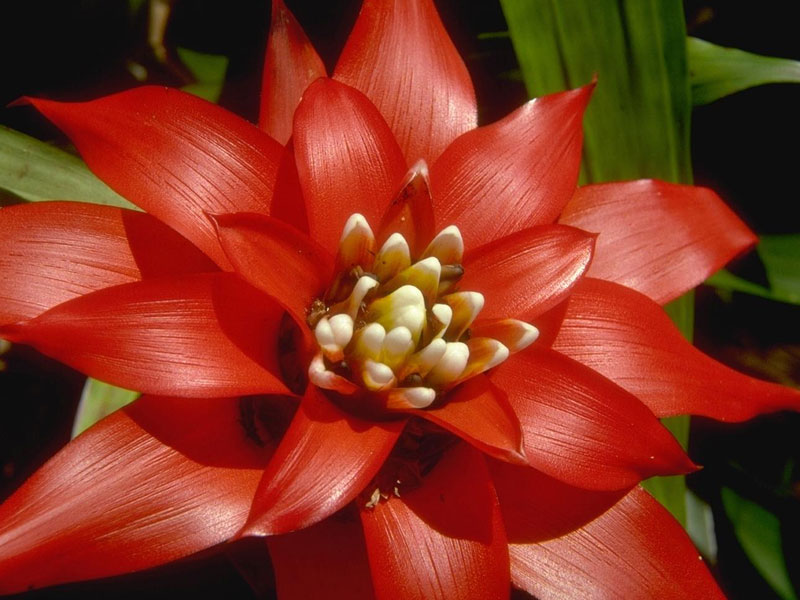 ধন্যবাদ